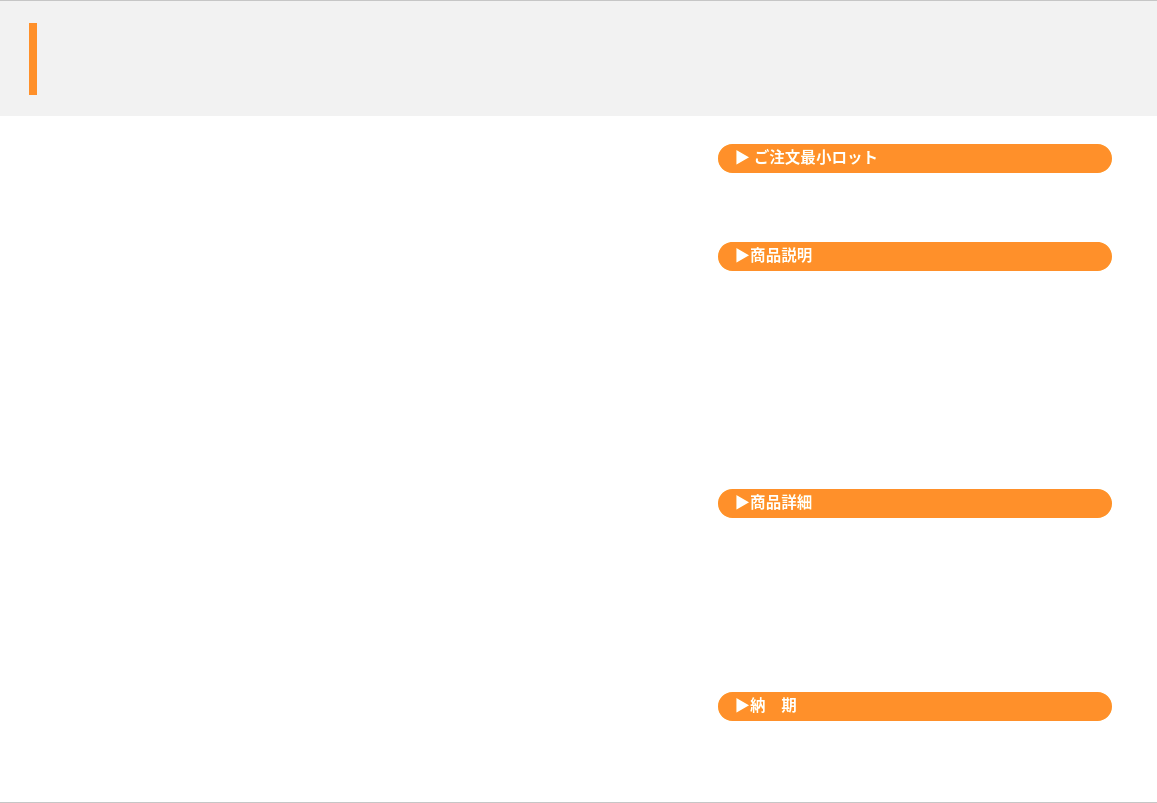 レザー調封筒風フラットケース
オシャレな封筒型のフラットケース
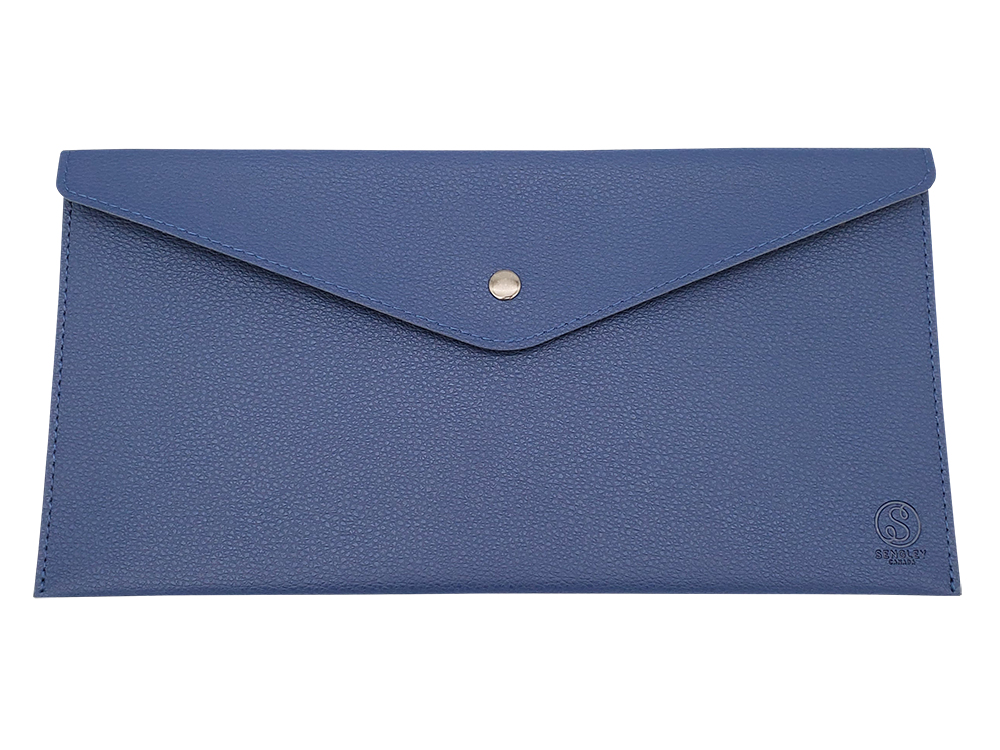 500個から
文房具やメモ類などが入るオシャレで実用的なケース。
レザー調の素材で高級感もあります。
品　番　　org531
サイズ　　約270x140mm
材　質　　PUレザー
名入れ　　型押し又は箔押し（シルク印刷、フルカラー印刷も可）
外　装　　個別PP袋入
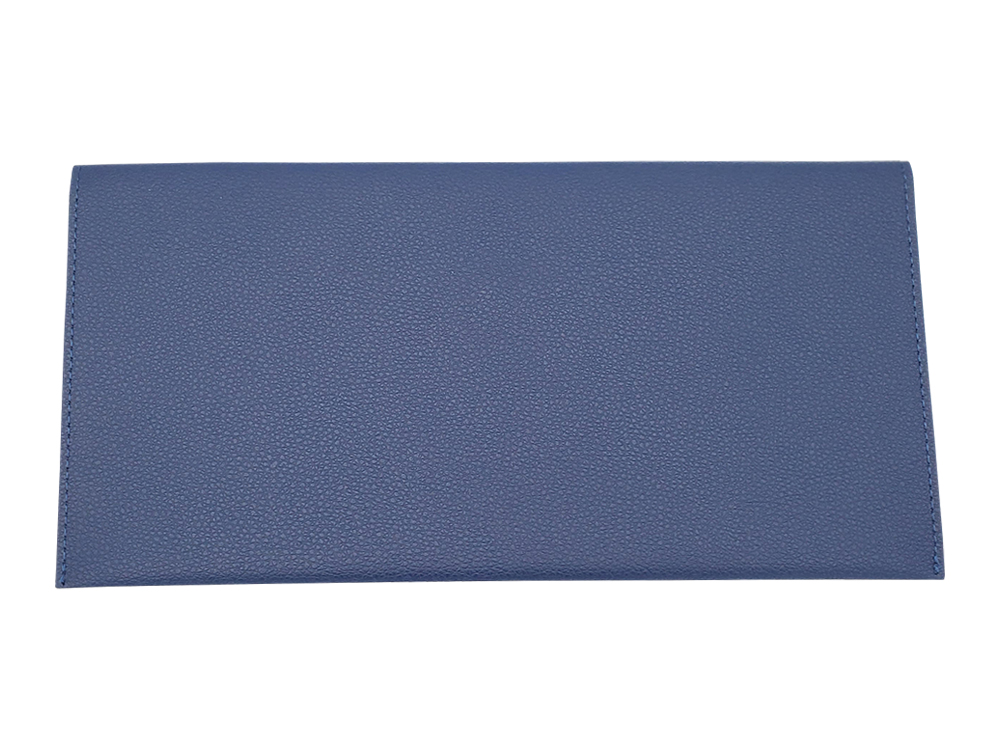 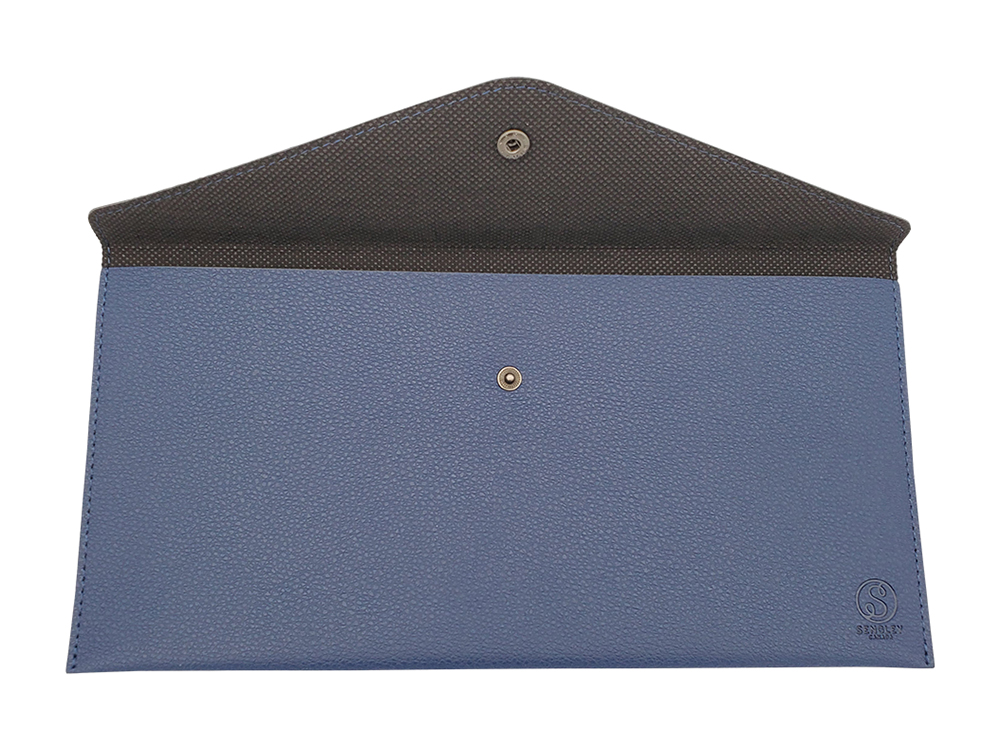 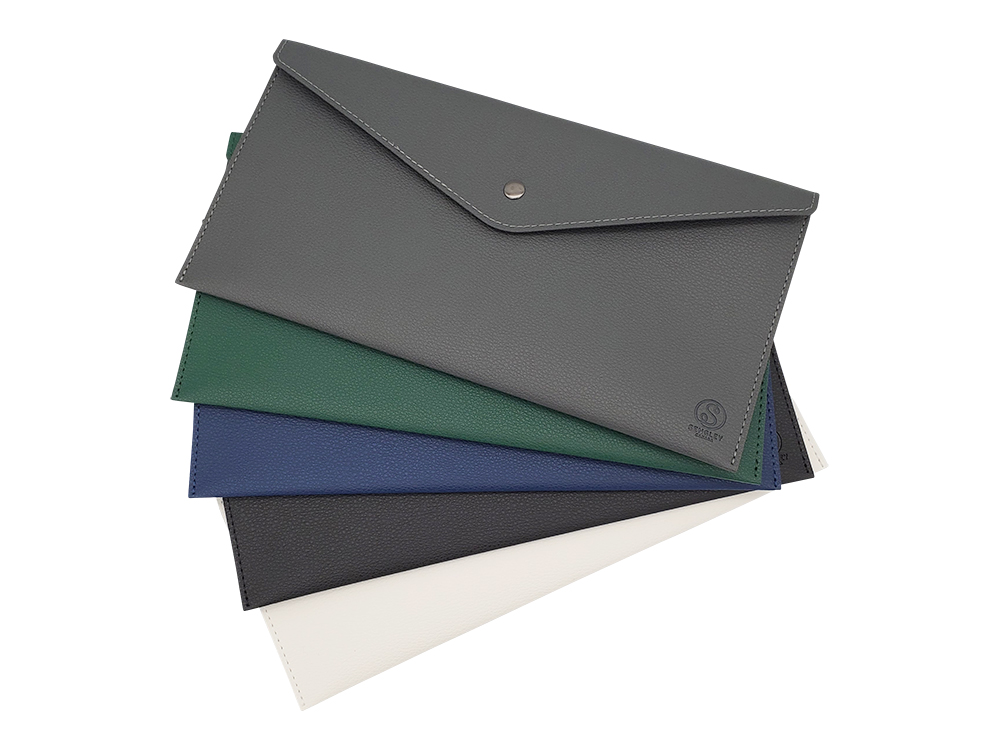 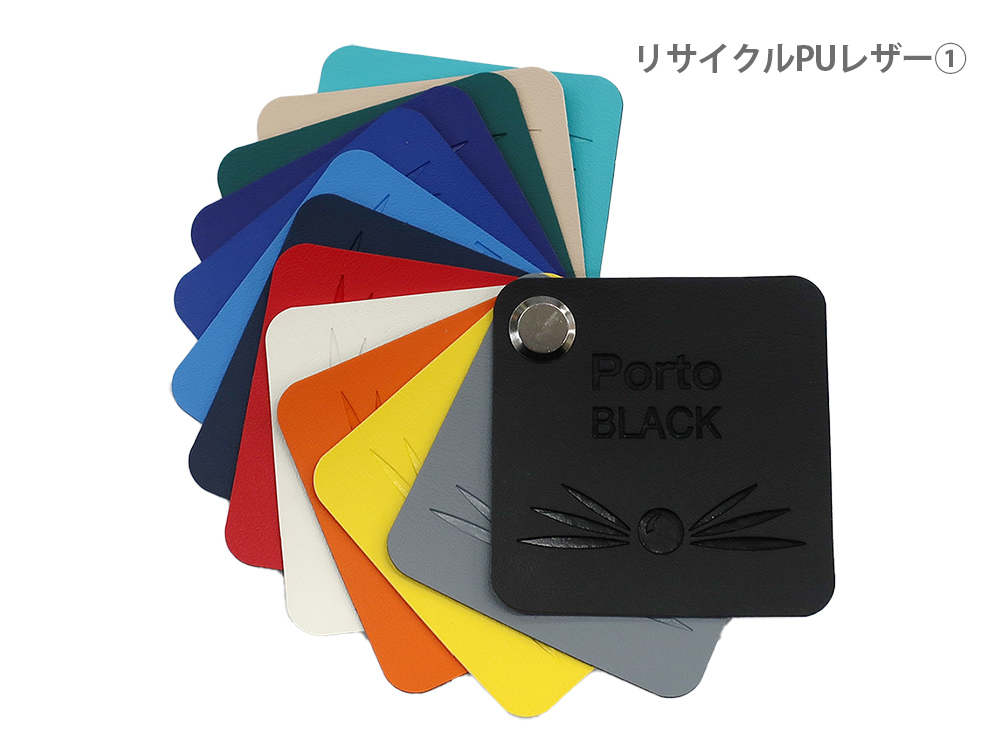 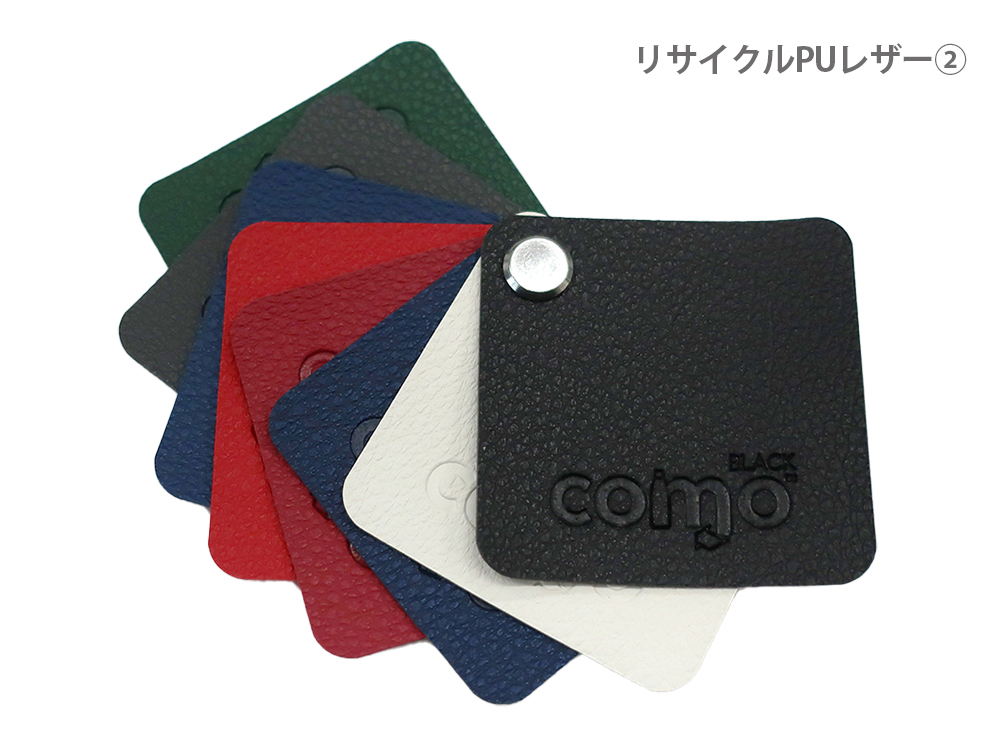 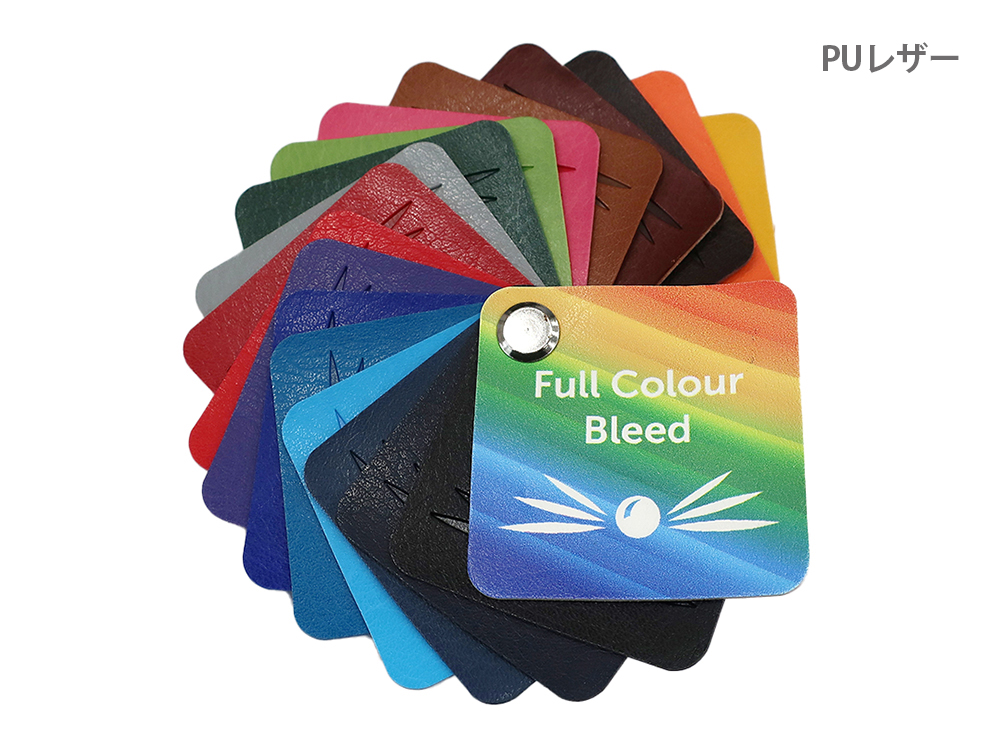 校了後約50日～